Sleep Habits and Wellness
“ I will both lay me down in peace, and sleep . . .”  Ps 4:8a
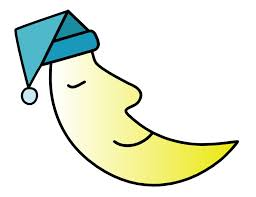 OBJECTIVES
IMPORTANCE OF:

RYTHMS

CYCLES

SLEEP
Cycle under Voluntary Control
Sleep Deprivation
Sleep IQ Test
Peter Tripp 
http://www.youtube.com/watch?v=nSNRdvusmQs
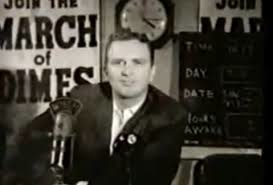 http://www.gizmodo.fr/2014/03/26/privation-sommeil.html
[Speaker Notes: - Hand out Sleep IQ Test. 
- Discussion of the answers at throughout lecture or re-take of test at the end of the of the lecture??]
Chronic Sleep Deprivation
Sleep Deprivation: the lack of adequate sleep for the needs of the body and mind.
Recent Studies Reports – Light Bulb
http://www.youtube.com/watch?v=zLwEQhAjHhM 

Chronic Sleep Deprivation: occurs when one consistently does not get sufficient sleep.
Consequences on one’s:
Emotional Well-Being
Mental Well-Being
Physical Well-Being

Sleep Debt: the accumulated sleep lost due to various conflicts
[Speaker Notes: YouTube video about the most recent news on watching screens before bed]
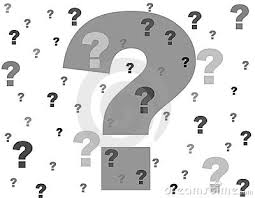 Are you sleep deprived?
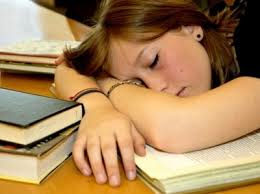 http://jazztruth.blogspot.com/2014/10/exercises-in-sleep-deprivation-part-ii.html
Sleep Thieves
Academic Workload & Life
Socializing with friends
Homework
Technology (Internet: Facebook, Email, Skype; Cellphone: Text Messaging)
Work
Data from the National Sleep Foundation (NSF):
45% of adults-sleeping less in order to be more “productive”
1/3 of employees- work schedule didn’t allow them to rest adequately
 Transportation Professions – 47% (train conductors) & 37% (aircraft pilots) reported insufficient sleep
Ignorance
Healthy Lifestyle
Exercise, Diet, & Rest
8% college students sleep 8+ hours/night
38% American Adults sleep 8+ hours/night
Effects of Sleep Deprivation
General Fatigue

Emotional Irritability

Cognitive Impairment
Effects of Sleep Deprivation cont.
Physical Impairment

Psychosis

Death
Fatal familial insomnia
SLEEP REGULATION
SLEEP-WAKE HOMEOSTASIS
TELLS  YOU THAT A NEED FOR SLEEP IS ACCUMULATION AND THAT IT IS TIME TO SLEEP
ALSO MAINTAINS ENOUGH SLEEP THROUGH THE NIGHT TO MAKE UP FOR WAKING HOURS 
CIRCADIAN BIOLOGICAL CLOCK (CIRCADIAN RHYTYM)
 INTERNAL 24 HOUR CYCLE OF SLEEPINESS AND ALERTNESS 
(MOST SLEEPY 2-4AM AND AT 1-3PM)	
INTERNAL CLOCK HUNGERS FOR CONSISTENCY
“JET LAG”
SLEEP REGULATION CONT.
(SCN) SUPRACHIASMATIC NUCLEUS IN HYPOTHALAMUS
RESPONDS TO LIGHT AND DARK SIGNALS FROM OPTIC NERVE SIGNALING THE INTERNAL CLOCK THAT IT IS TIME TO BE AWAKE
AFFFECTED BY BRIGHTER LIGHT AND DIM LIGHT

CONTROLS BODY TEMPERATURE

RELEASE OF HORMONES AT NIGHT
MELATONIN INCREASES – LATER AT NIGHT FOR TEENAGERS


SLEEP PHASE DELAY
DURING ADOLESCENCE NATURALLY FEEL ALERT LATER AT NIGHT AND HAVE DIFFICULTY FALLING ASLEEP – DAMAGES FOCUS ABILITY
SLEEP ARCHITECTURE



POLYSOMNOGRAPHY (PSG) – ALSO KNOWN AS A SLEEP STUDY

(EOG)  ELECTROOCULOGRAPHY – EYE MOVEMENTS

(EMG) ELECTROMYOGRAPHY – FOR RECORDING SKELETAL MUSCLE ACTIVITY

(ECG)   ELECTROCARDIOGRAM – MEASURES CARDIAC FUNCTION

(EEG)   ELECTROENCEPHALOGRAPHY – MEASURING BRAIN ACTIVITY

VARIOUS OTHER DEVICES
NONRAPID EYE MOVEMENT (NREM)

STAGE ONE
BRAIN WAVES CHANGE FROM BETA TO THETA PATTERNS

SUBTLE TRANSITION FROM WAKEFULNESS TO SLEEP


STAGE TWO
USUALLY LASTS 5 TO 20 MINUTES

DISTINQUISHED BY SLEEP SPINDLES AND K-COMPLEXES
SLEEP SPINDLES ARE SHORT BURSTS OF BRAIN ACTIVITY LASTING
LESS THAN HALF A SECOND FALLING INTO A PROGRESSIVELY DEEPER
SLEEP AND SOMETIMES FOLLOWED BY MUSCULAR TWITCHES
SLEEP SPINDLE ACTIVITY IS THOUGHT TO SIGNIFY THE INTEGRATION
OF NEW INFORMATION INTO EXISTING KNOWLEDGE
NONRAPID EYE MOVEMENT (NREM) cont.

STAGE THREE

LASTS FROM 10 MINUTES TO AN HOUR
ALSO REFERRED TO AS SLOW-WAVE SLEEP
LOW-FREQUENCY, HIGH-AMPLITUDE DELTA BRAIN WAVES
DEEPEST STAGE OF SLEEP – DECREASES BLOOD SUPPLY FROM THE BRAIN
ALL BUT ESSENTIAL BODY FUNCTIONS SHUT DOWN
MAJORITY OF PHYSICAL RESTORATION OCCURS
 80% OF GROWTH HORMONE RELEASED
SKIN CELLS MULTIPLY AT TWICE NORMAL RATE
BODY DEFENDS AGAINST PATHOGENS
IMMUNE SYSTEM REGENERATES
PROLONGED FAILURE TO GET DEEP SLEEP CAN PERMENANTLY STUNT GROWTH
RAPID EYE MOVEMENT (REM) SLEEP
STAGE FOUR
USUALLY LASTS FROM 1 TO 20 MINUTES
ACTIVE PERIOD MARKED BY INTENSE BRAIN ACTIVITY SIMILAR TO THAT OF BEING AWAKE
EYES MOVE RAPIDLY IN VARIOUS DIRECTIONS	
HEART RATE INCREASES
BLOOD PRESSURE RISES
BREATHING BECOMES RAPID, IRREGULAR, SHALLOW
SKELETAL MUSCLES BECOME PARALYZED
PREVENTS ACTING OUT OF DREAMS
MOST DREAMS OCCUR DURING THIS LAST PHASES

SLEEP CYCLE
AFTER THE COMPLETION OF ALL FOUR PHASES A SLEEP CYCLE HAS BEEN COMPLETED 
THIS SEQUENCE IS REPEATED SEVERAL TIMES EACH LASTING ABOUT 90 MINUTES
How much sleep do you need?
THERE IS NO MAGIC NUMBER

SLEEP NEEDS ARE DYNAMIC BEFORE THE AGE OF TWENTY

BASED ON STUDIES ALLOWING MEN AND WOMEN TO SLEEP AS MUCH OR AS  LITTLE AS WANTED AND SLEEP VS. MORTALITY RATES - THE AVERAGE RECOMMENDATION IS 8 HOURS

LONGEVITY SEEMS TO DECREASE BOTH IN THOSE WHO CONSISTENTLY GET LESS THAN 7 HOURS OF SLEEP AND IN THOSE WHO GET MORE THAN 9 HOURS NIGHTLY

DIFFERENT AGE GROUPS, SEX, AND GENETICS ACCOUNT FOR THE AMOUNT YOU NEED TO FUNCTION AT YOUR BEST

HOW MUCH DO YOU NEED?  
TRY THE TEST
How to Sleep Like a Log
Sleep Hygiene: a term used to describe quality sleeping habits
Consistent Sleep Routine
Get Regular Exercise
Establish a Bedtime Ritual
Create a Quality Sleeping Environment
Quiet, dark, cool
Invest in a Quality Bed and Sleeping Accessories
Size of bed: at least 6 inches longer than you
Sheets: cotton is most preferred
Proper support pillow: down or feather pillows are most popular
Common Sleep Disorders
Insomnia
Obstructive Sleep Apnea
Restless Leg Syndrome
Narcolepsy
Insomnia
Characterized by an inability to fall asleep or the tendency to wake up frequently during the night and then have difficult going back to sleep

Treatments
Adjusting behavioral patterns
Pharmacological
Obstructive Sleep Apnea (OSA)
Potentially life-threatening disorder in which breathing is interrupted during sleep

Treatments
Behavioral therapy
Using devices that force air through the nasal passages
Using dental appliances that reposition the lower jaw and tongue
Undergoing surgery to increase the size of the nasal airway
Restless Leg Syndrome (RSL)
Neurologic movement disorder
Creeping, crawling, pulling, or tingling sensations in the legs that are relieved by moving or rubbing them
Periodic leg movements – characterized by repetitive, stereotypes limb movements during sleep

Treatments
Exercise, leg massages, and eliminating alcohol and caffeine from the diet
Pharmacological treatment
Narcolepsy
Chronic sleep disorder that usually arises during adolescence or young adulthood
Main characteristic: excessive and overwhelming daytime sleepiness, even after adequate nighttime sleep

Treatment
Individualized depending on the severity of the symptoms
Primarily through medications
Spiritual Rest in the Lord
Psalm 127:2

Matthew 11:28

Philippians 4:6-9